Progress report and next steps on the revision of the trade manuals
A journey of thousand miles 

by 
Vysaul Nyirongo (email: nyirongov@un.org)
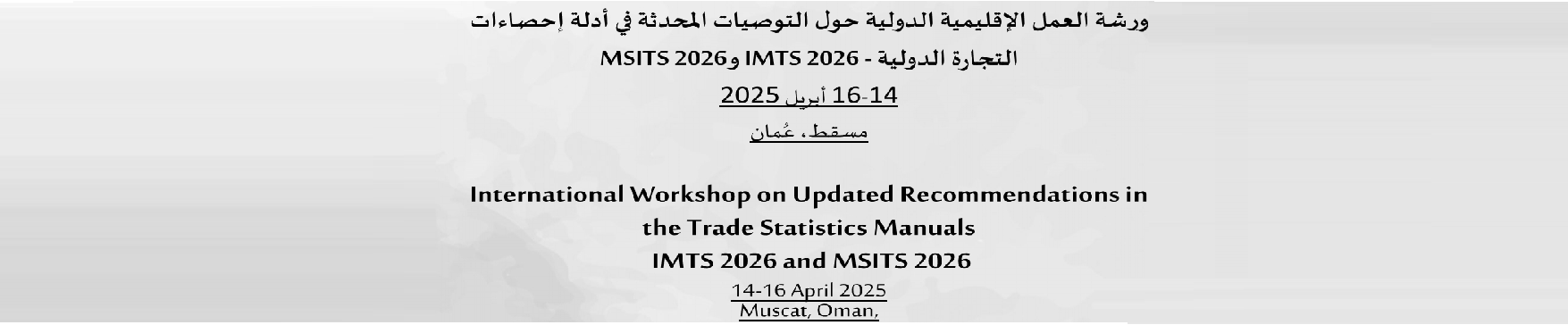 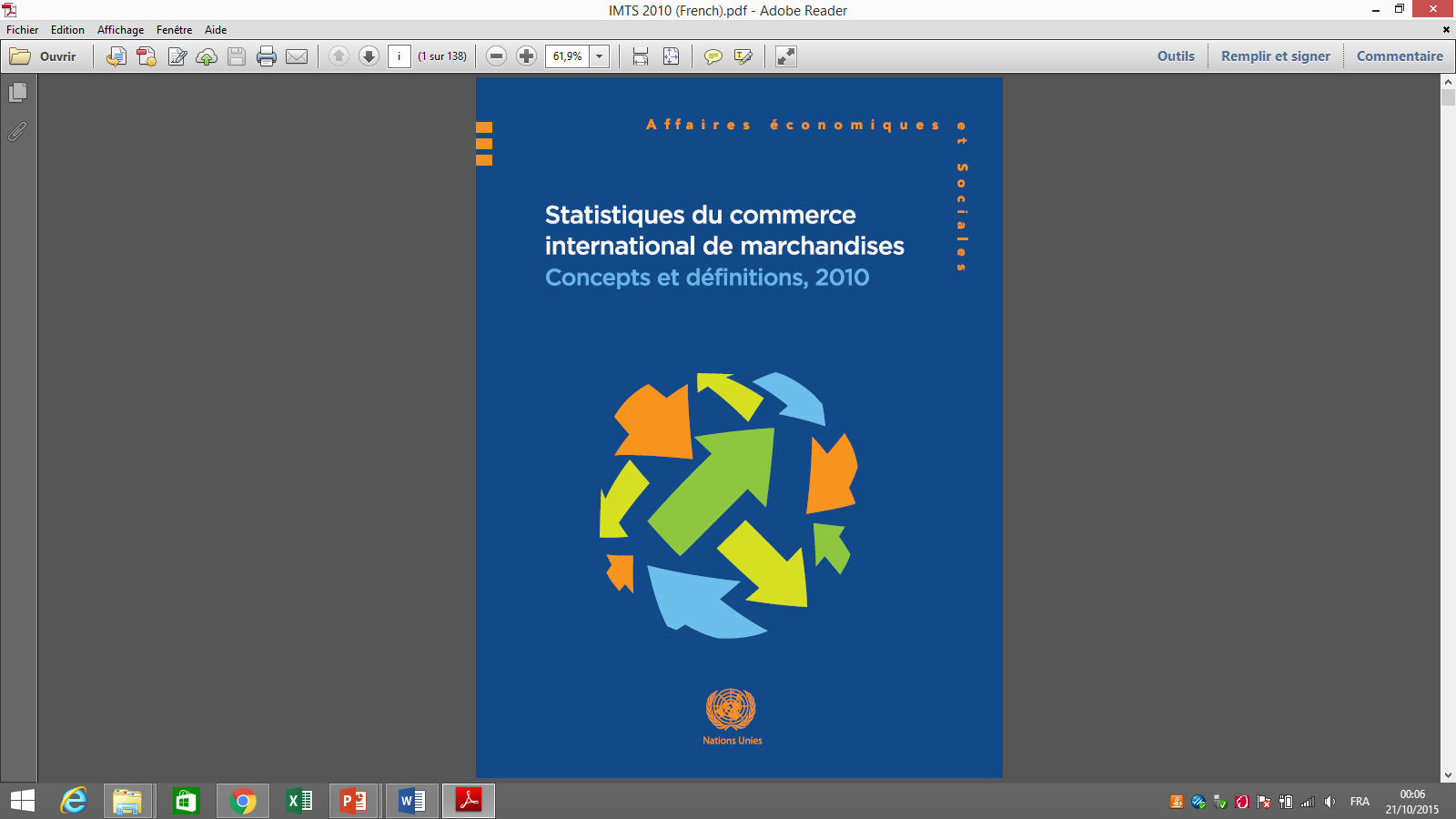 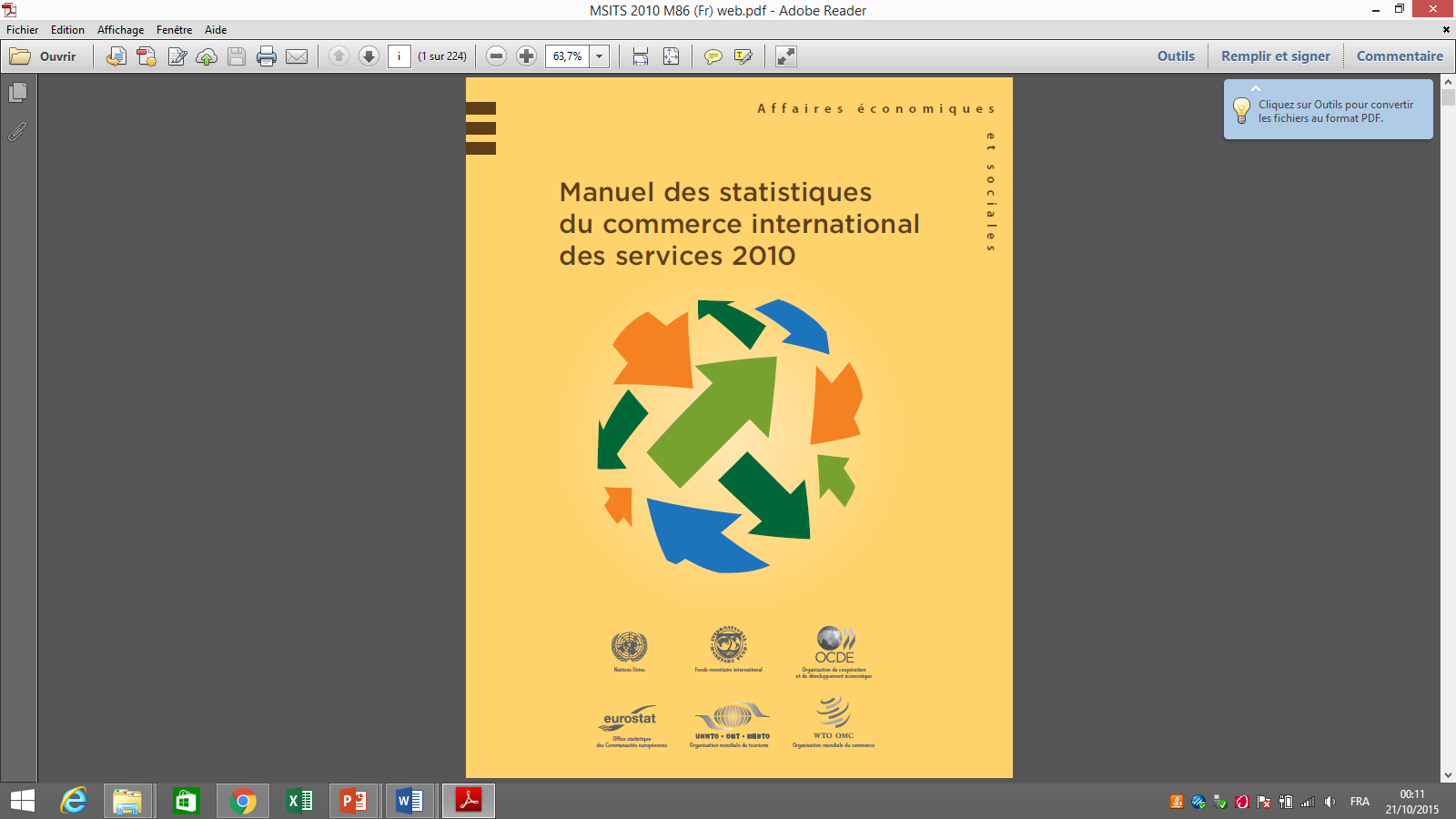 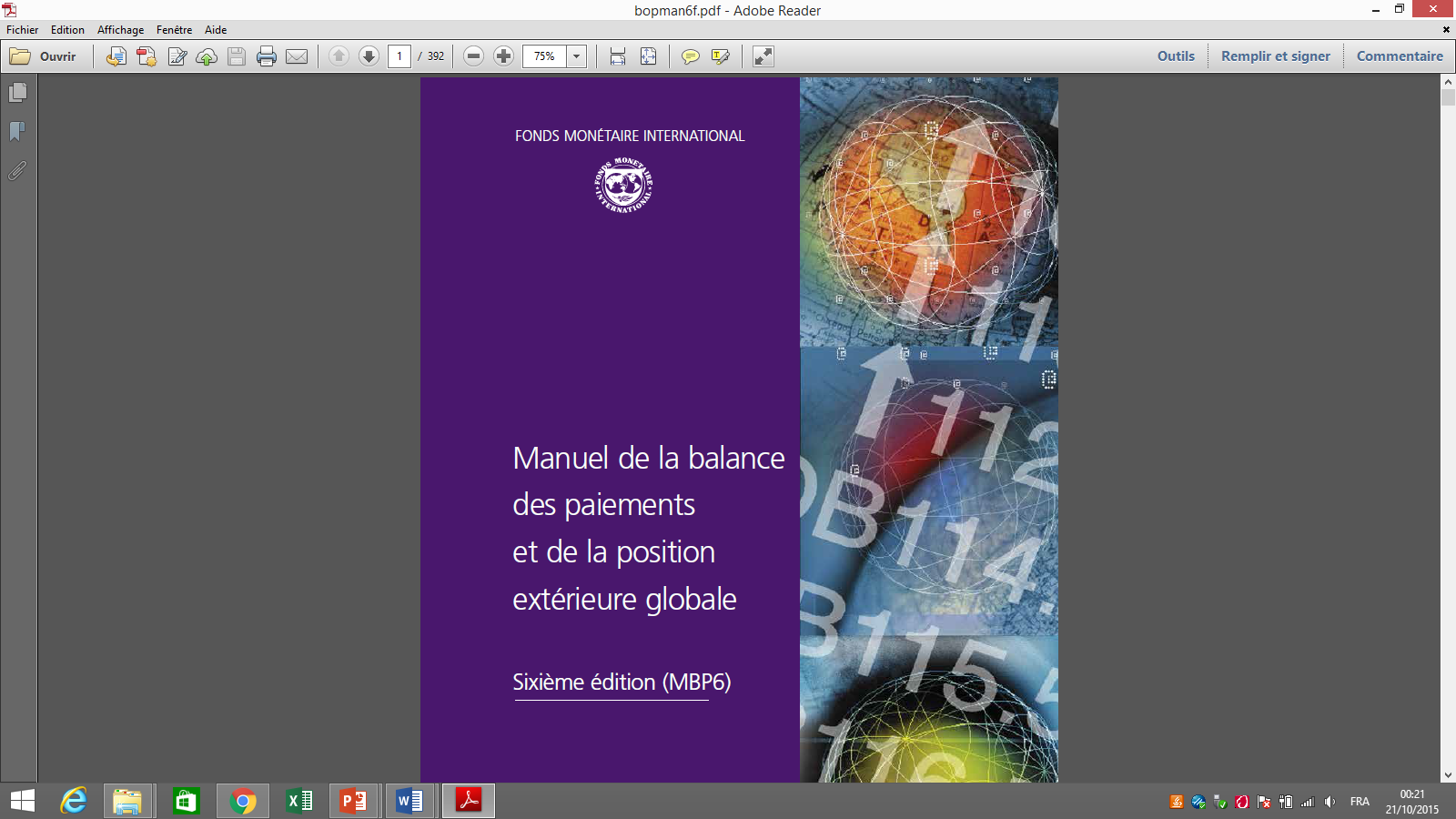 Manuals on international trade statistics
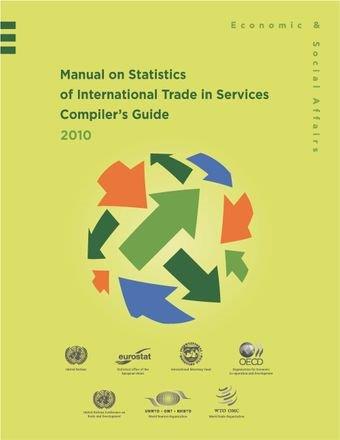 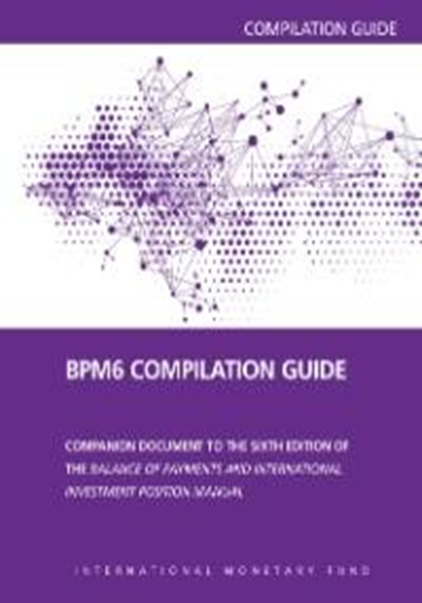 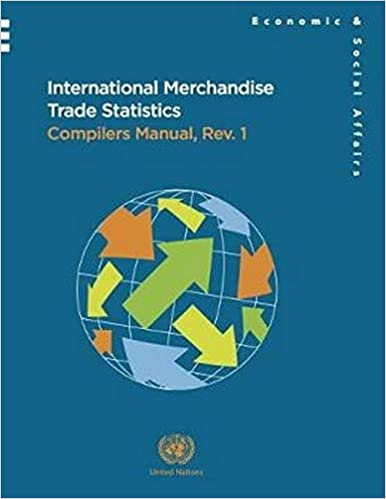 Background
Task Team on International Trade StatisticsUN Committee of Experts on Business and Trade Statistics
3
Research Agenda: Vertical and Horizontal integration
4
Revision process
Work-flowSchematic for the life cycle of Guidance Notes and manual drafting
GN drafted by
assigned authors 
=> peer-reviewed by TT-ITS
Draft GNs reviewed by UNCEBTS 
=> Approval
Global consultation including 
experimentation and testing
Revision of GNs by original authors 
=> Second round review 
      [Only if significant changes]
Manual/Compilation Guide Update
=> Approval by UNCEBTS 
=> Global consultations
=> UNSC Endorsement
TT-ITS sends GN and recommendations to UNCEBTS
=> Approval
General Timeline – of IMTS and MSITS update
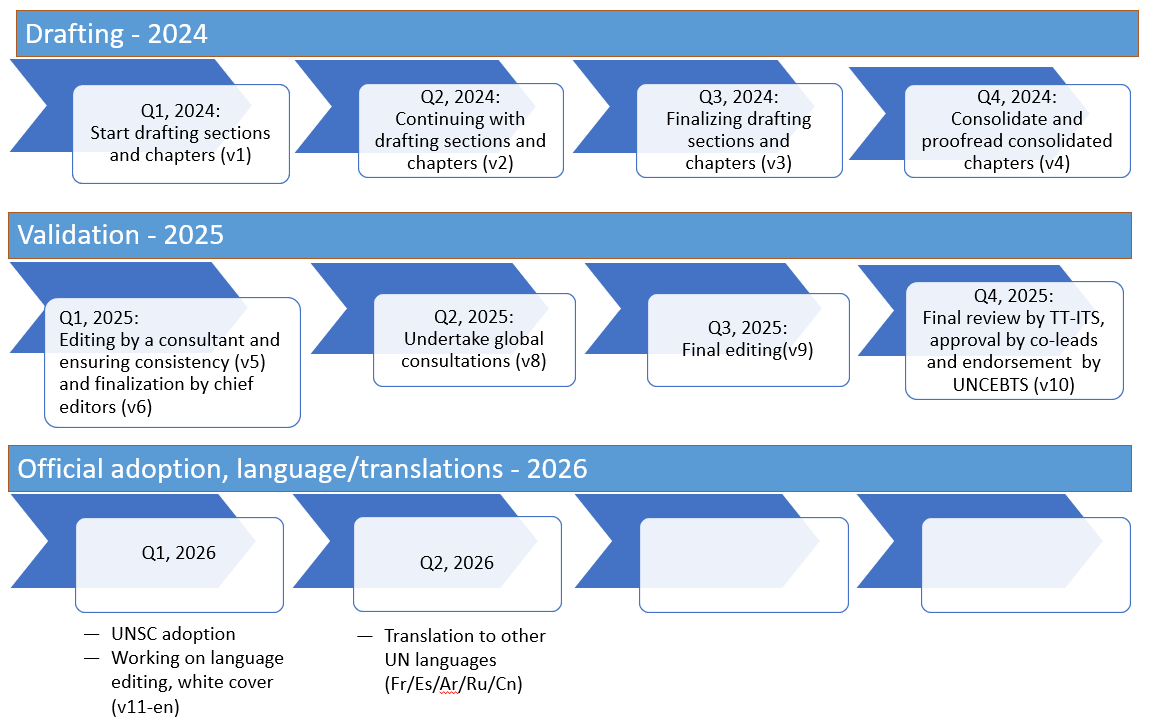 6